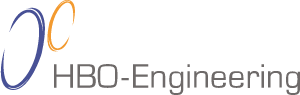 Bijeenkomst met Be an Engineer
Leven Lang Ontwikkelen
Domein Engineering staat voor 13 hbo bachelorsopleidingen, 14 aansluitede Associate degrees en 6 hbo masters op 18 hogescholen in NL.
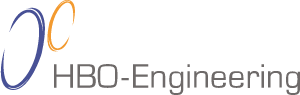 Landelijk competentieprofiel.
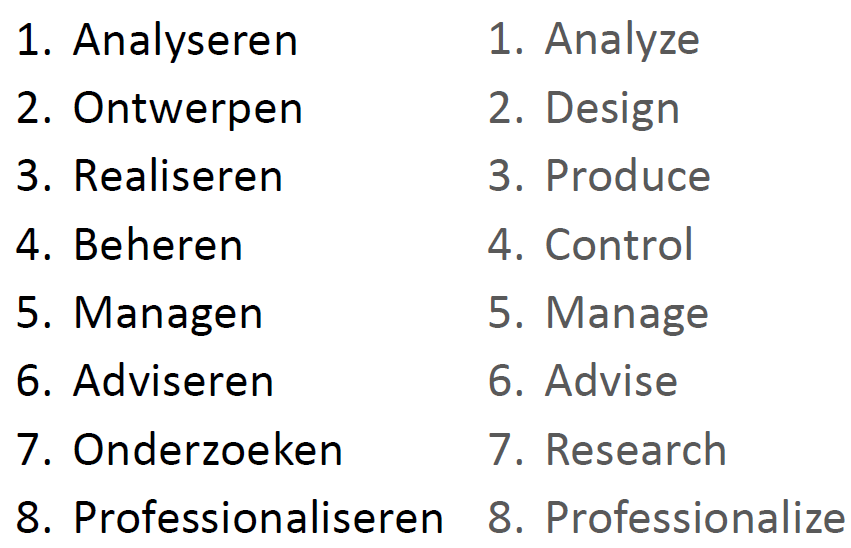 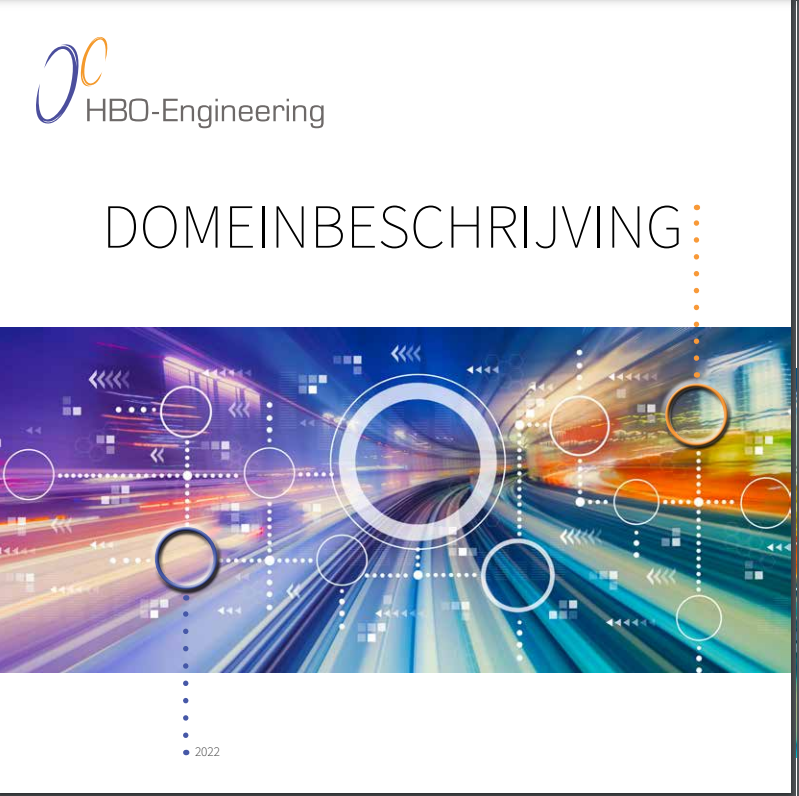 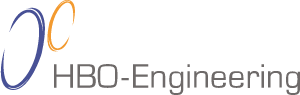 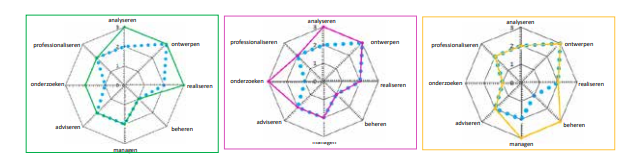 https://www.hbo-engineering.nl/_asset/_public/HBO-Engineering-domeinprofiel-2022-def.pdf
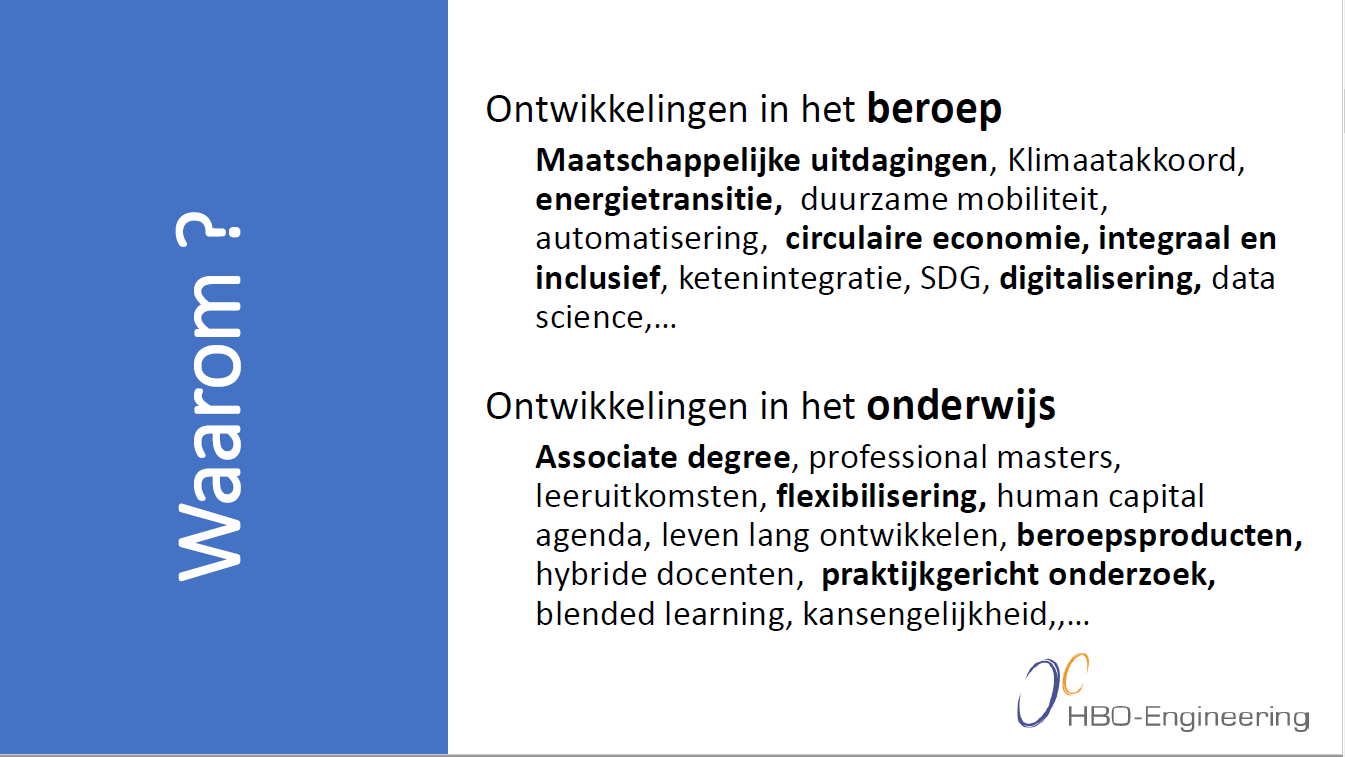 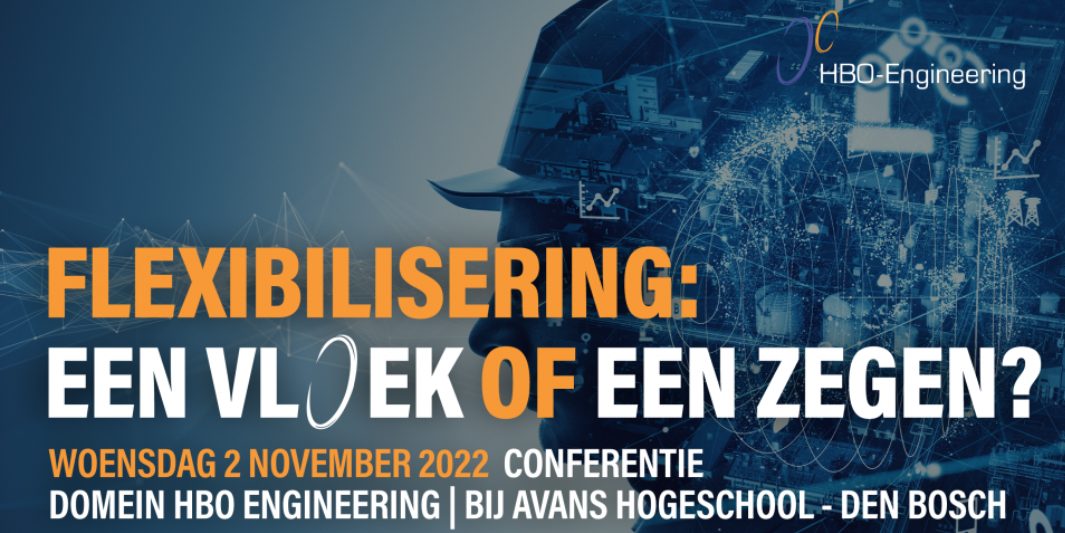 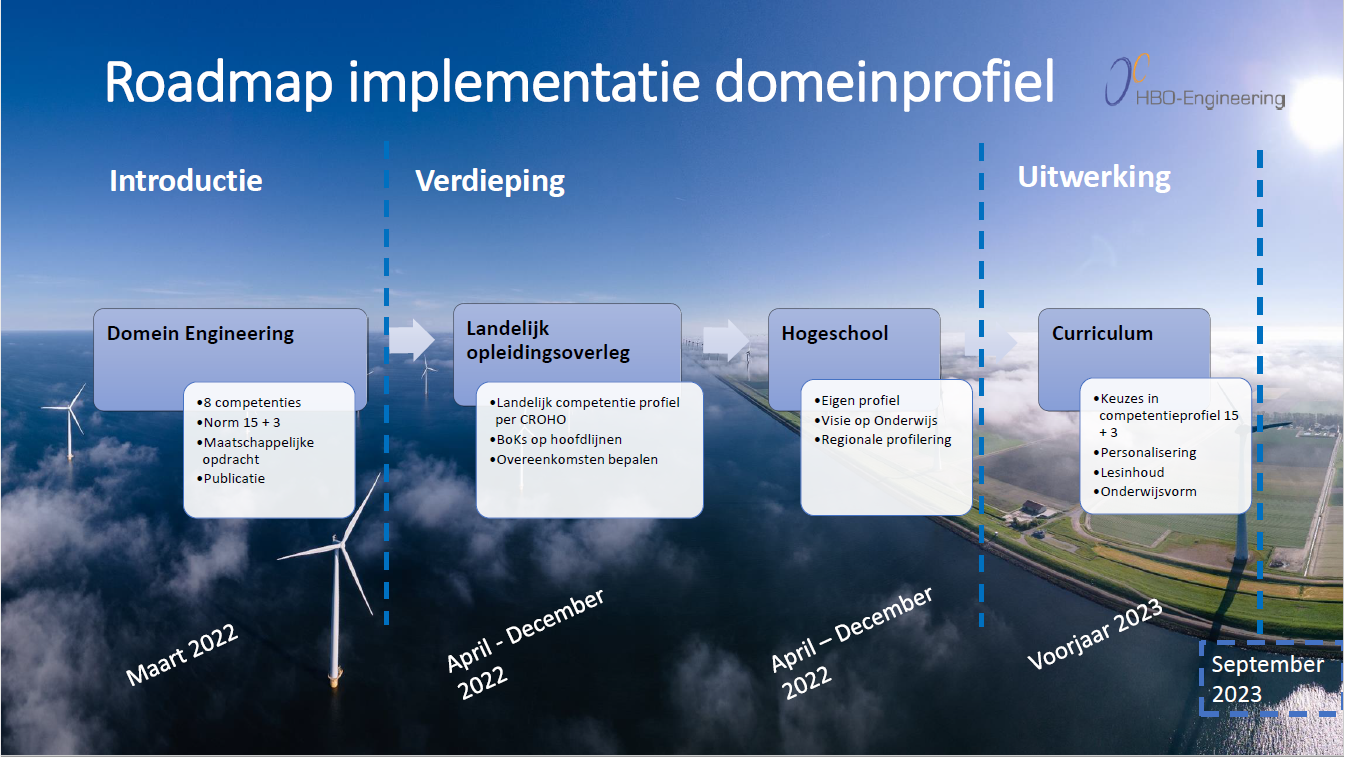